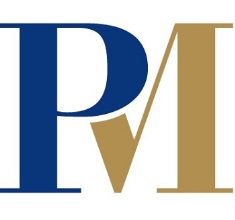 Ready for Growth:  10 Mistakes a Growing Company Makes Leading to Employment and Federal Contracting ClaimsJune 13, 2018
Presenter
Counsels clients on a variety of labor and employment, government contracting, and business issues
Counsels clients on EEO and OFCCP matters 
Negotiates executive compensation, collective bargaining, and other business agreements 
Specializes in prevailing wage laws like the SCA and DBA
Nichole Atallah, Partner
PilieroMazza PLLC 
Labor & Employment Group
natallah@pilieromazza.com   
(202) 857-1000
© PilieroMazza PLLC 2018
About PilieroMazza
PilieroMazza PLLC is a full-service law firm with offices in Washington, DC and Boulder, CO.  We are most well known as a government contracting firm and for 25 years we have helped our clients navigate the complexities of doing business with the federal government. We also provide a full range of legal services including advice on corporate, labor and employment, SBA procurement programs, and litigation matters. Our clients value the diverse array of legal guidance they receive from us and our responsiveness as we guide their growth and secure their success.
Our primary practice areas are:
Government Contracting
Small Business Programs & Advisory Services
Labor & Employment
Business & Corporate
Litigation
Intellectual Property & Technology Rights
Sign up for our newsletters and blog at www.pilieromazza.com
© PilieroMazza PLLC 2018
Personal Services Contracts
“Personal services” contracts
express terms or as administered, makes the contractor personnel appear to be (actually or in effect) government employees
Not to be issued unless authorized 
Key factor is supervision and control
Non-personal service contracts 
personnel are not subject, either by contract terms or through performance, to the supervision and control usually prevailing in relationships between the government and its employees.
© PilieroMazza PLLC 2018
When this Becomes Important
Discipline, Requesting or “suggesting” removal 
Contract rights versus liability concerns 
Discrimination/Harassment 
Client reports performance concerns and/or requests removal and then employee reveals she told the client she is pregnant
Employee reports that supervisor yells and screams at him all the time, corners him in private offices in an intimidating way, he is afraid
Client denies telework requested for a medical reason 
Family and Medical Leave 
Client denies leave request for employee surgery 
Military Leave 
New hire requests military leave before start and client denies applicant approval
© PilieroMazza PLLC 2018
Joint Employer Liability
Must  have employment relationship to sue the government under Title VII, FMLA 
D.C. Cir. Court expanded what it means to be employed by the federal government in 1979 (Spirides v. Reinhardt, 613 F.2d 826, 829) 
Look at all aspects of the relationship, specifically the extent of the employer’s right to control manner and means of work 
Service contracts require greater involvement 
EEOC “common law agency test”
Increase in use of contractors under Clinton and Bush
© PilieroMazza PLLC 2018
Example: Sexual Harassment
Employed by contractor to provide support services for installation of naval satellite communication 
Subject to advances of naval supervisor in charge 
Brought sexual harassment change against Navy and won using concepts that had, until that time, only been used in the private sector
King v. Dalton, 895 F. Supp. 831 (E.D. Va. 1995)
© PilieroMazza PLLC 2018
Contractor Obligations
Investigate complaints 
Follow your policy, periodically review 
Request any necessary supporting documentation 
Report to government or prime contractor 
Take other appropriate action
Subcontractor Challenges and Defenses 
Limits on investigatory capability and communication
Joint employer liability
© PilieroMazza PLLC 2018
Client Obligations
High standard of conduct in the “public trust” 
Addressed by individual agencies 
Agency EEO processes 
May report there and be investigated by 
Elevate concerns appropriately 
Avoid conduct that exposes government to liability
© PilieroMazza PLLC 2018
Playing Defense
Constructive Change 
Interference and failure to cooperate may constitute a constructive change
Equitable adjustment or claim 

Duty to Cooperate and Not Hinder 
Imposes obligations on both contracting parties that include the duty not to interfere with the other party’s performance and not to act so as to destroy the reasonable expectations of the other party regarding the fruits of the contract
Breached its duty to cooperate when it requires a contractor to operate under conditions not contemplated by the contract.
© PilieroMazza PLLC 2018
Playing Defense
Contact the contracting officer or higher official
Rely on your legal obligation to do so 
Protecting the government 

Document, Document, Document 
Try to get the CO to send you an email or letter confirming their position 
If they won’t, email them your understanding 

Managing relationship risks
© PilieroMazza PLLC 2018
When the Unthinkable Happens
Contract is terminated or you suffer other damages or are sued

Give the government an opportunity to take corrective action

File a claim 

Bring the government into the lawsuit
© PilieroMazza PLLC 2018
Example
ABC Contracting has received several complaints from employees and subcontractor employees regarding the government COR.  The COR yells at everyone and is very intimidating.  She often tells employees that she can “end them.”  ABC has had 2 PMs and several employees quit.  The government is upset that they cannot keep their positions filled. 

What can or should ABC do?
© PilieroMazza PLLC 2018
Example (Cont.)
A female subcontractor employee reports that the COR made her come into the COR’s office and made her take off her shawl to assess whether she was dressed appropriately.  Another government employee blocked the door so she could not leave.  Both made comments about their about breasts and asked if this employee wanted to see them. 

What laws might be implicated? 

How would you respond?
© PilieroMazza PLLC 2018
Example (Cont.)
The subcontractor investigated, ABC passed the information on to the government and even got the small business liaison involved.  The government removed the COR from this project.  The subcontractor employee was allowed to work from home, but sued the prime and subcontractor for waiting too long to report the incident.   

If you were ABC, would you bring the government into the lawsuit?
© PilieroMazza PLLC 2018
Questions?
Nichole Atallah
natallah@pilieromazza.com
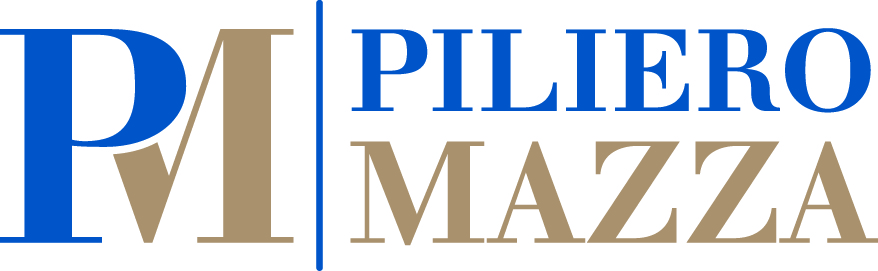 888 17th Street, NW
11th Floor
Washington, DC  20006
202-857-1000
This material is presented with the understanding that the author is not rendering any legal, accounting, or other professional service or advice.  Because of the rapidly changing nature of the law, information contained in this presentation may become outdated.  As a result, the user of this material must always research original sources of authority and update information to ensure accuracy when dealing with a specific legal matter.  In no event will the author be liable for any damages resulting from the use of this material.
© PilieroMazza PLLC 2018